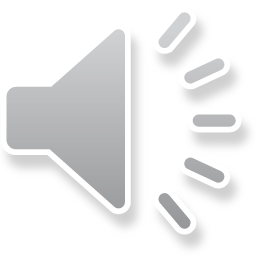 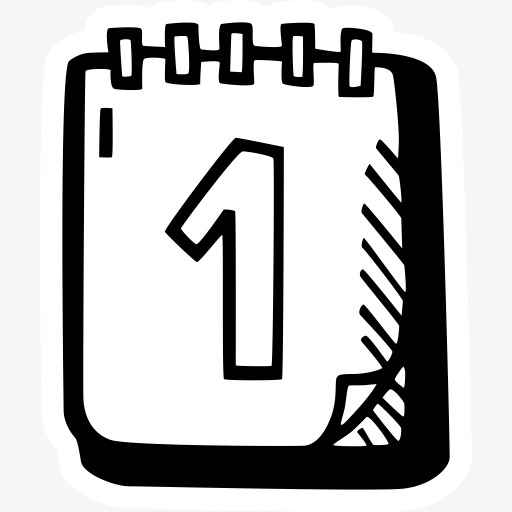 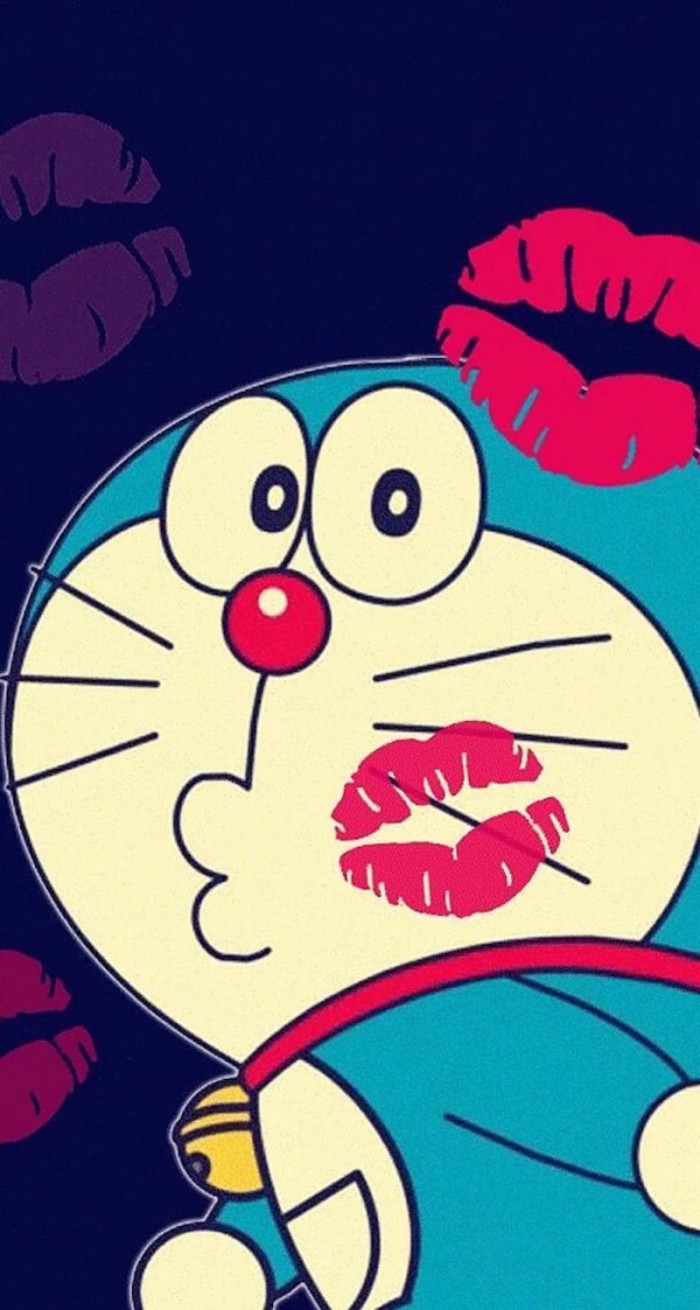 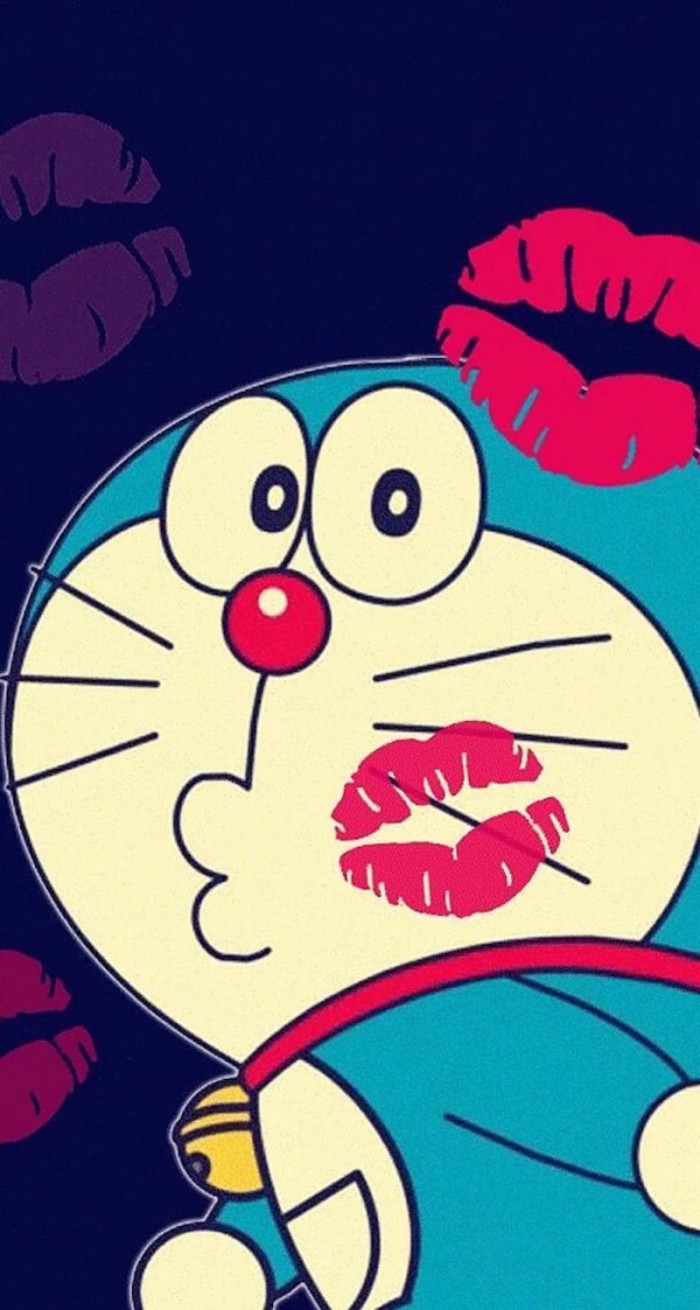 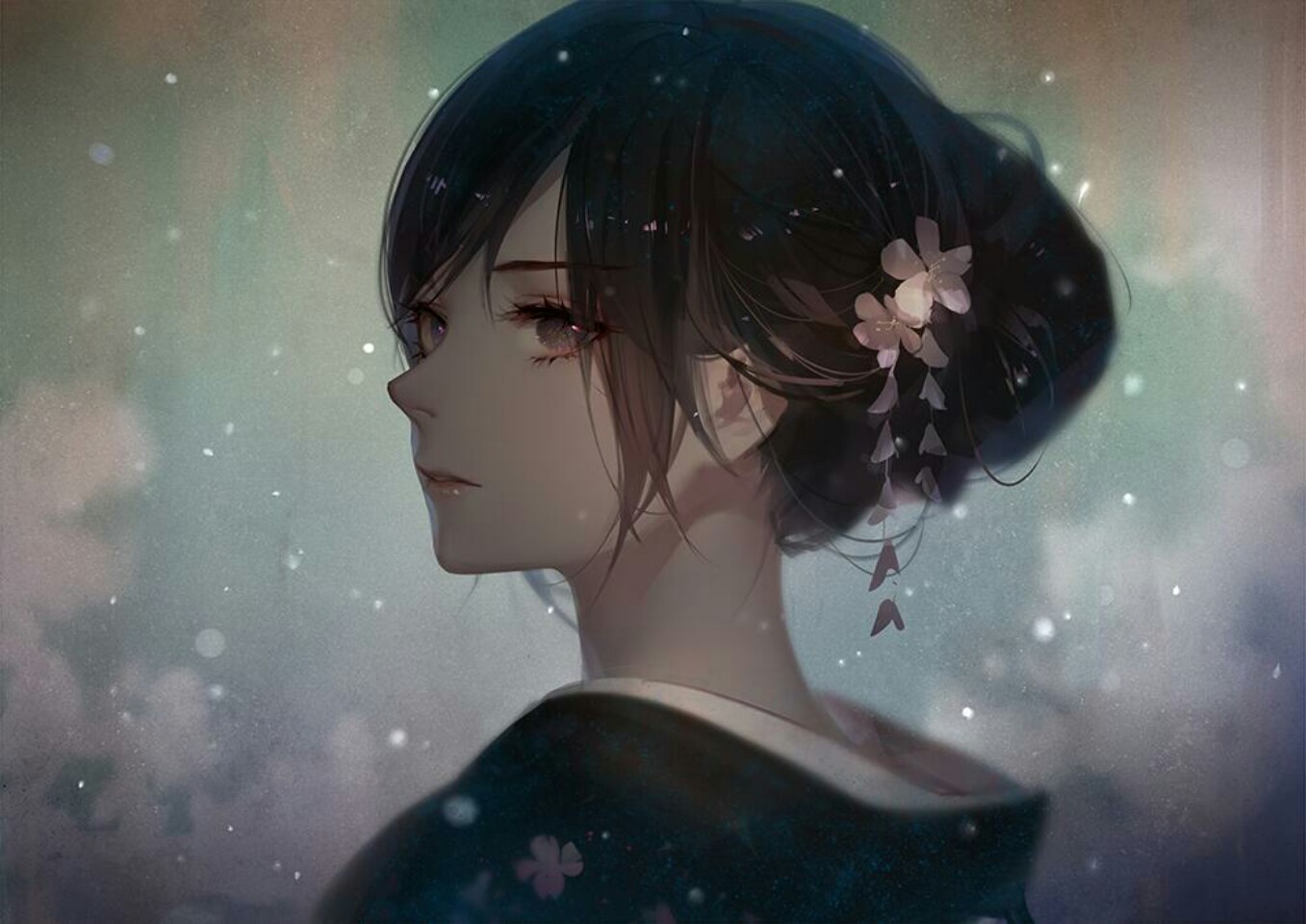 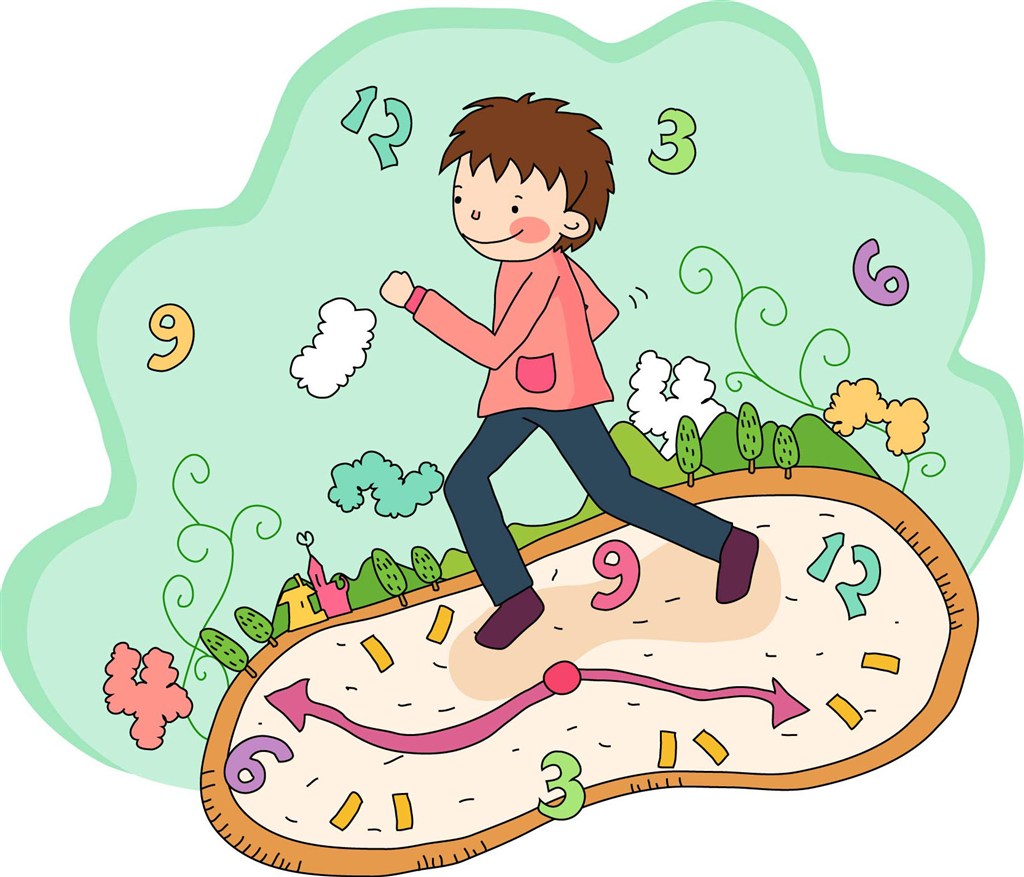 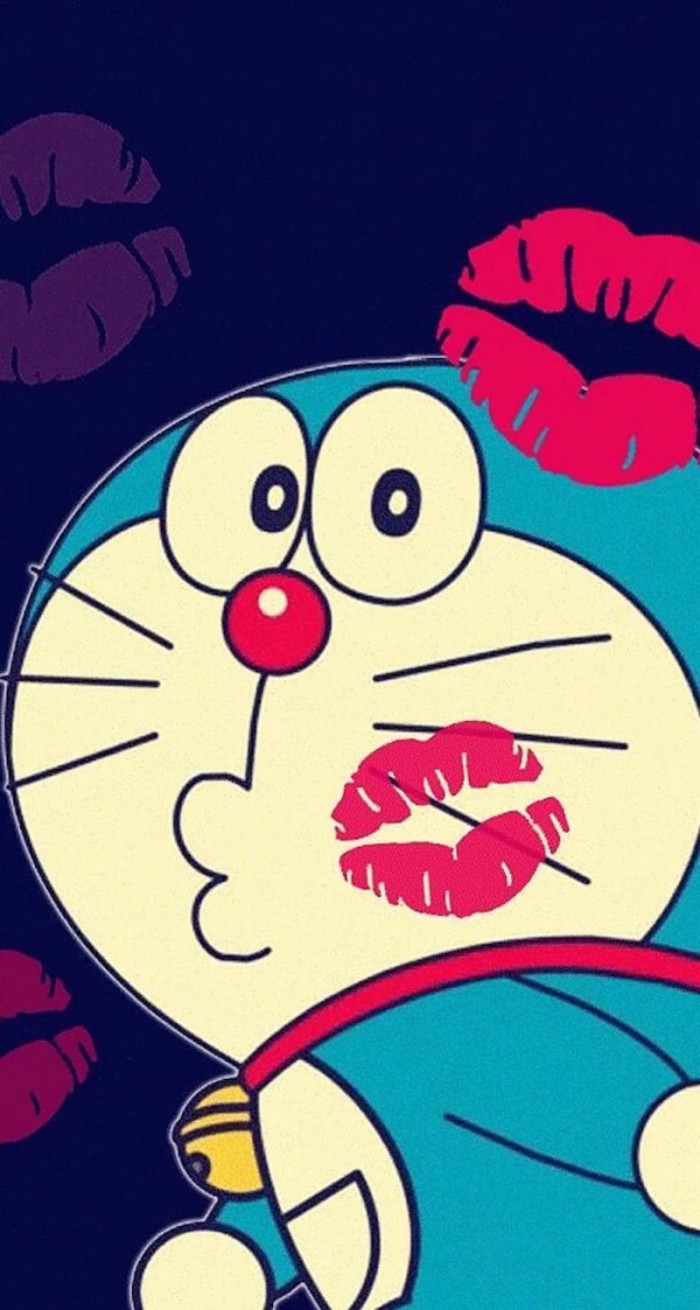 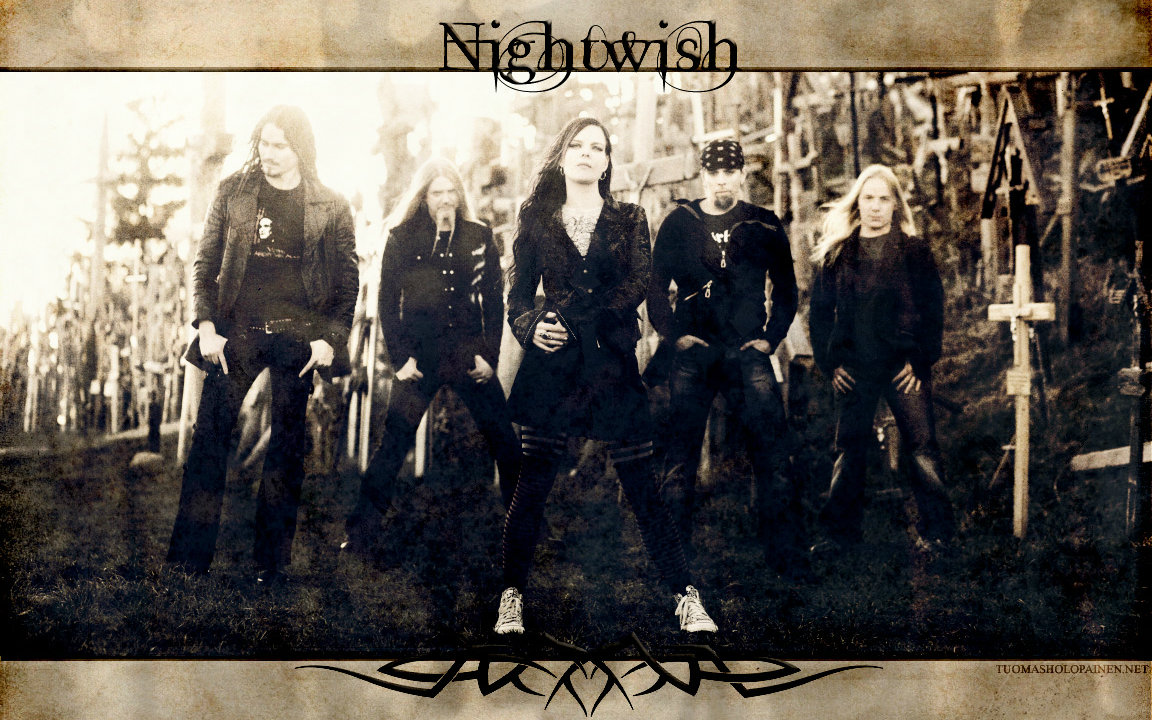 Drown into eyes 
while they`re still blind
当while引导时间状语时、表当什么时，一般主句和从句的谓语都用做进行时.
同时, While引导的句子的谓语要是延续性动词.
而when所引导的句子的谓语可以是延续性的动词也可以是非延续性动词.这是它们两者的最大区别处.

例：
My mum was washing clothes , while my dad was watching TV . 
When I reached there , he has left . 
When I came here , he was writing a letter .
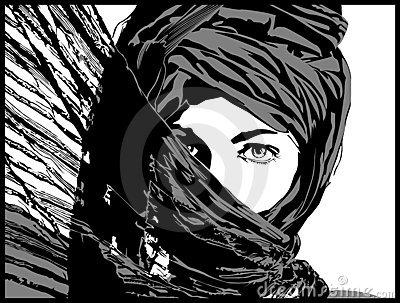 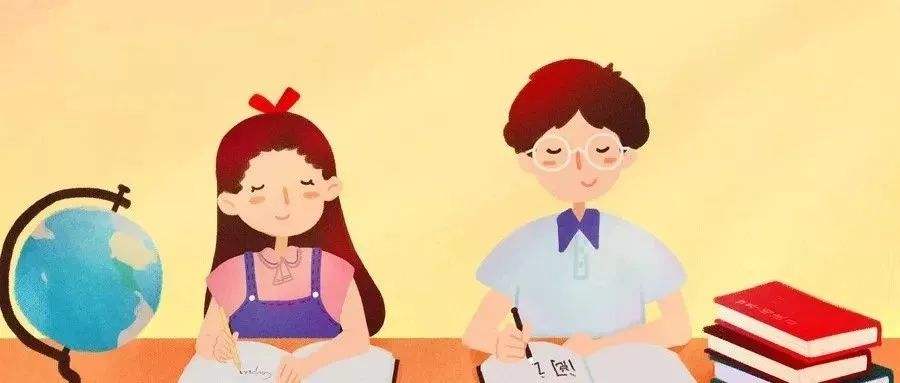 Young heart for love
Every thawing heart 
plays your theme with care
Dark hair
 for
 catching
 the wind
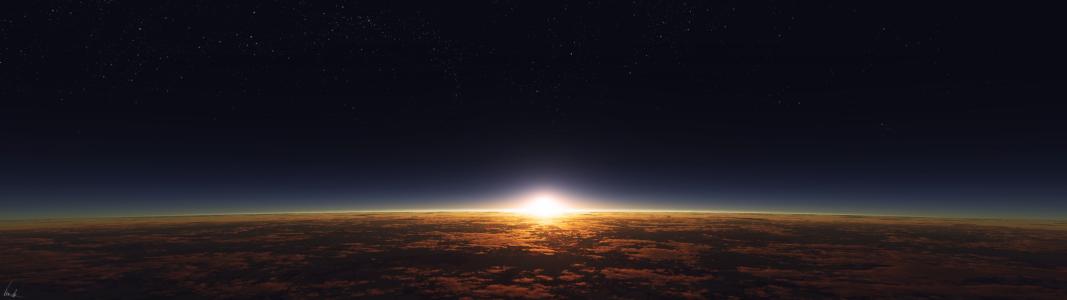 Hold another hand
Drown into eyes 
while they`re still blind
The violin, the poet`s hand,
Hold another hand
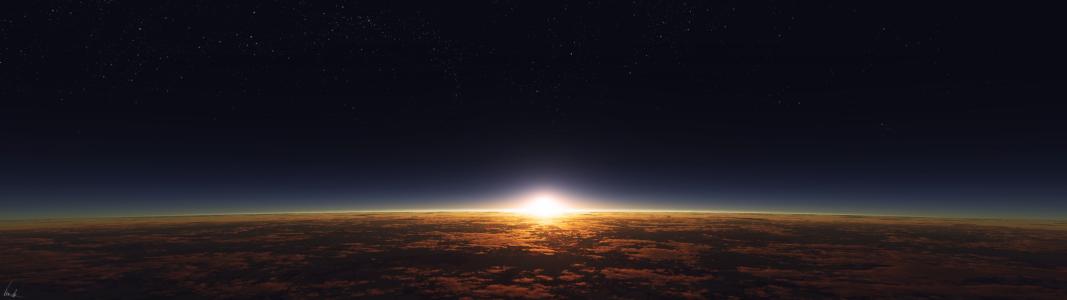 Drown into eyes 
while they`re still blind
While Your Lips Are Still Red
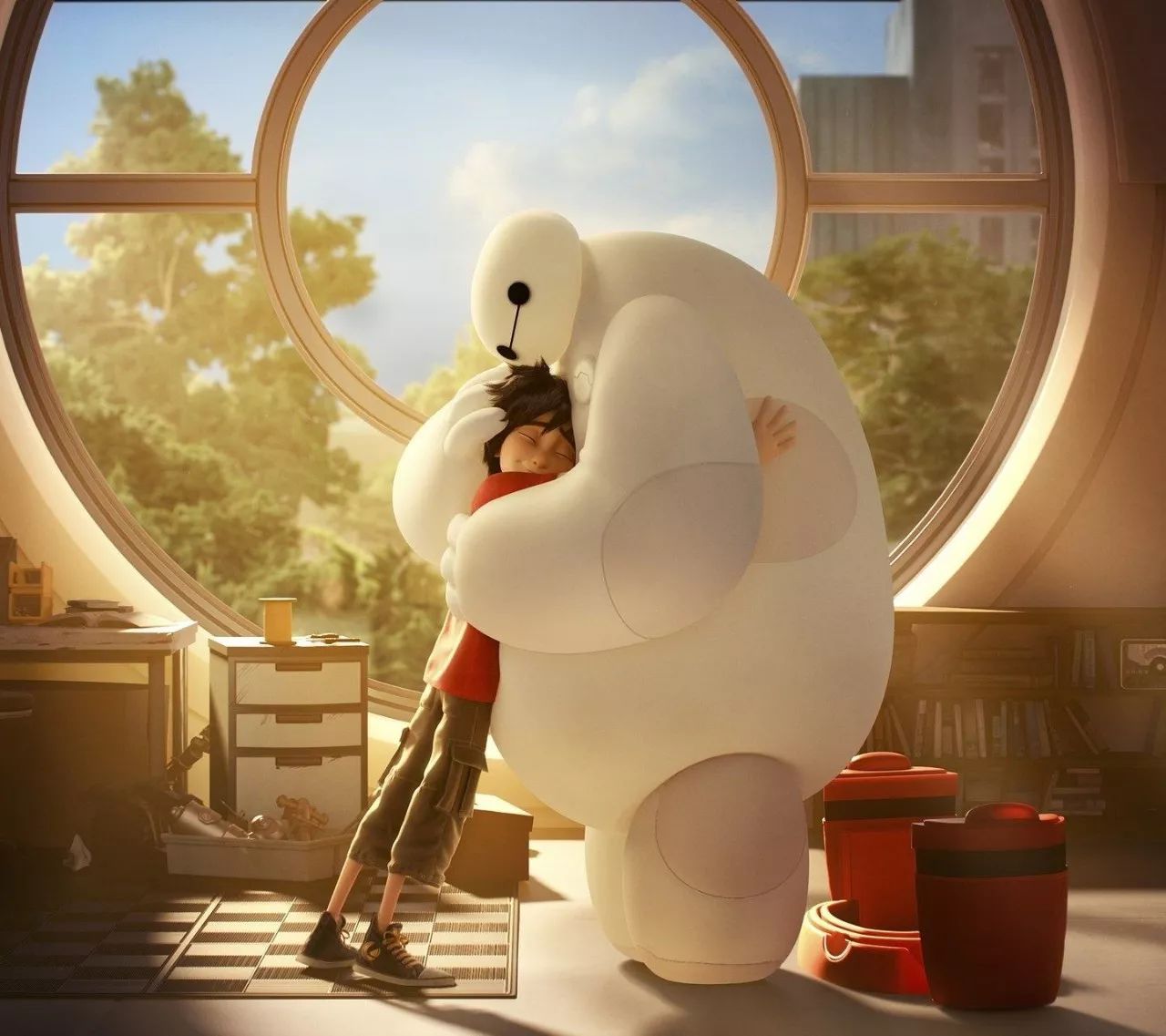 While he`s still silent
Rest
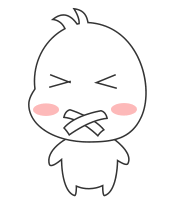 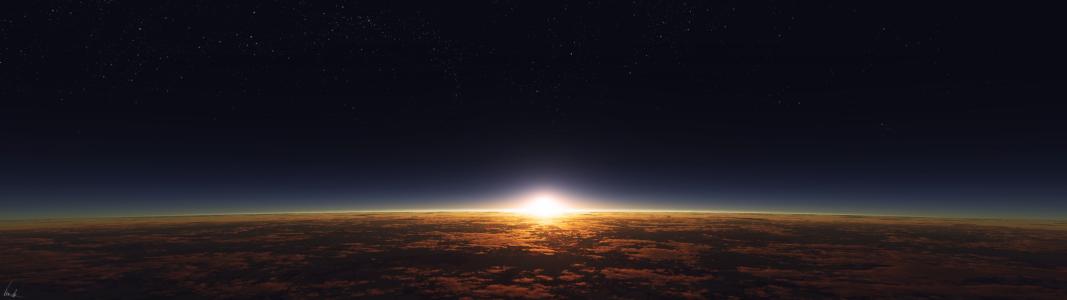 Hold another hand
While he`s still silent
Rest
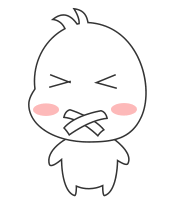 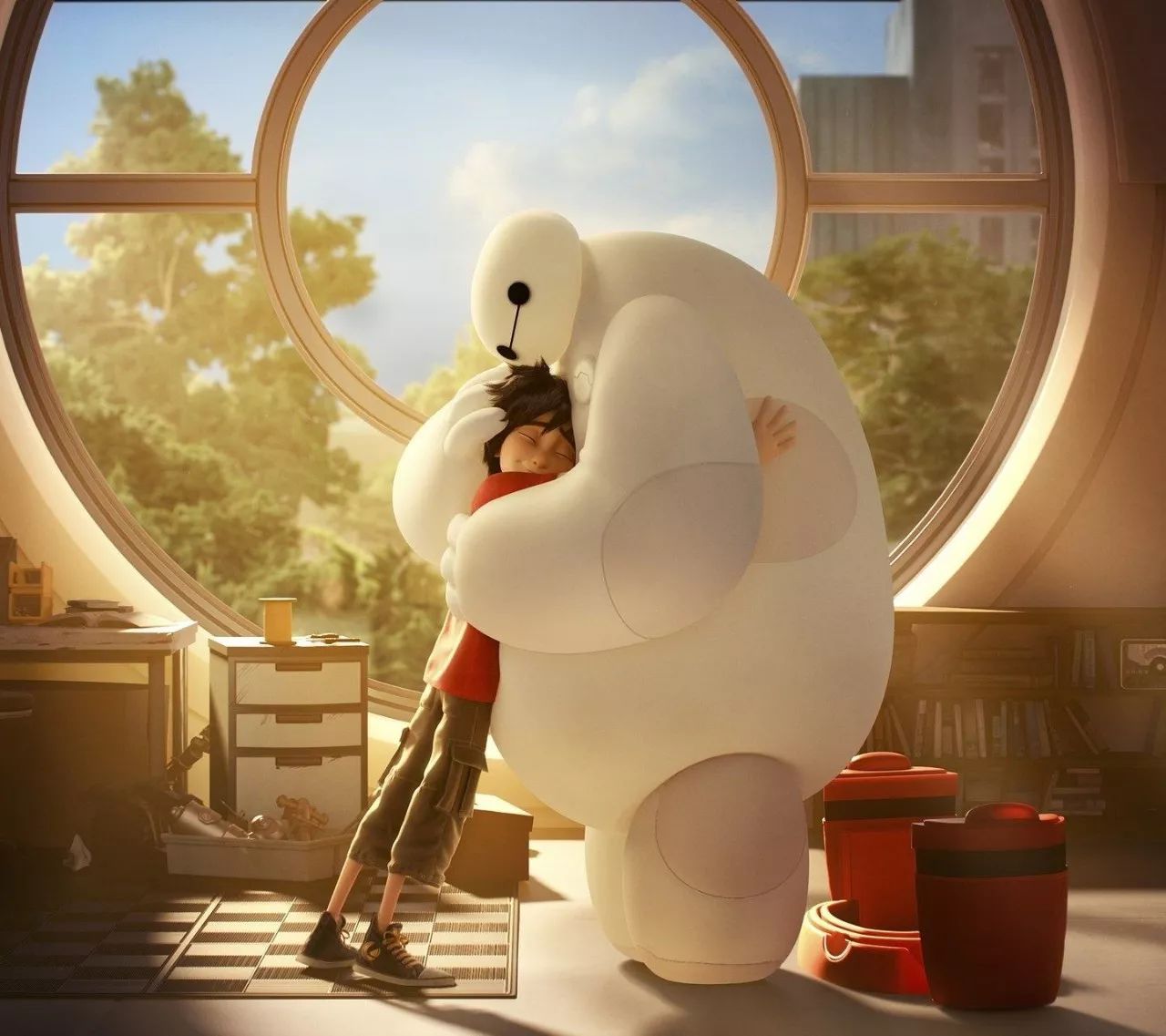 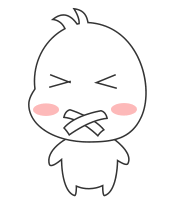 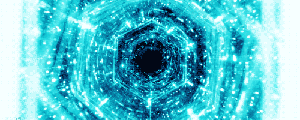 While he`s still silent
Rest
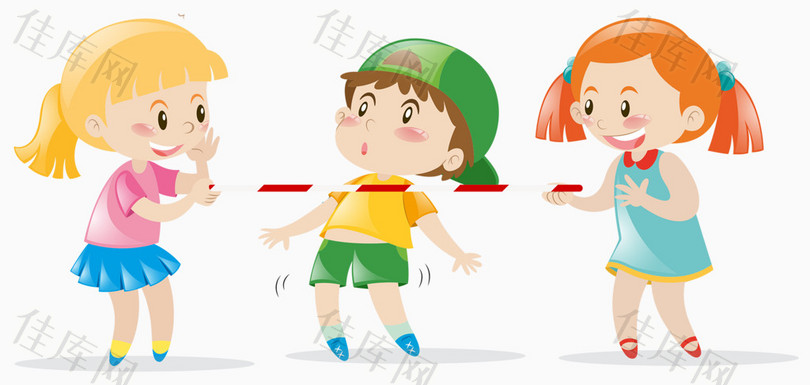 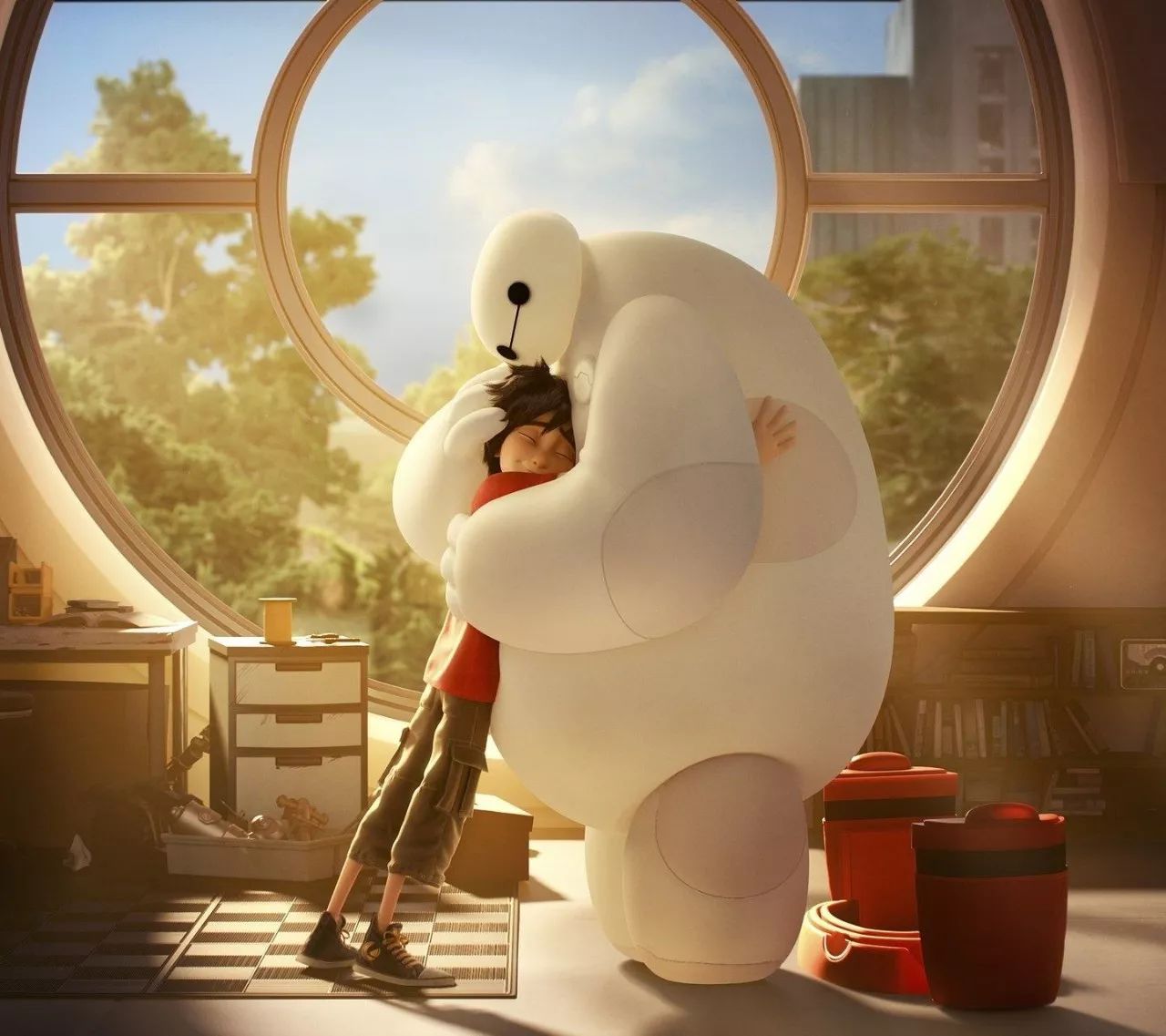 Not to veil 
the sight of 
a cold world
A passionate
hour`s 
never a 
wasted one
First day of love 
never comes back
Kiss while 
your lips are still red
Kiss 
while your lips are 
still red
Not heartache
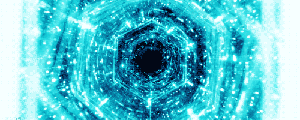 Kiss while 
your lips are still red
-状语从句： while
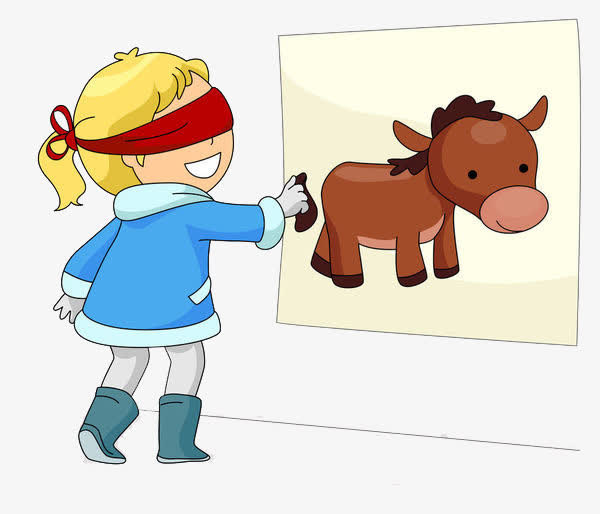 while the hand`s still without a tool
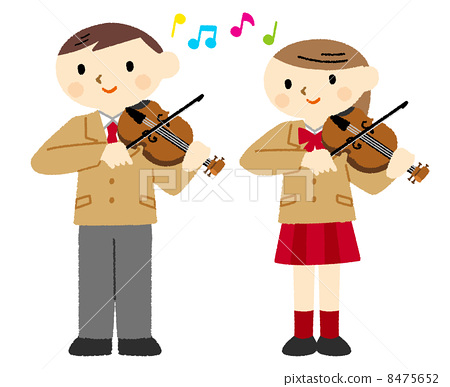 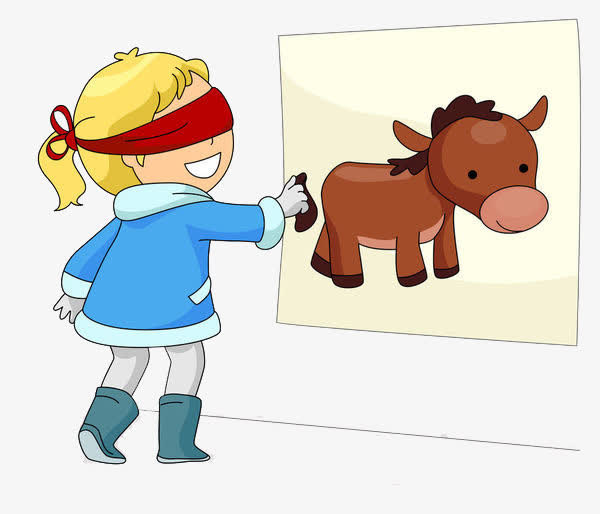 while the hand`s still without a tool
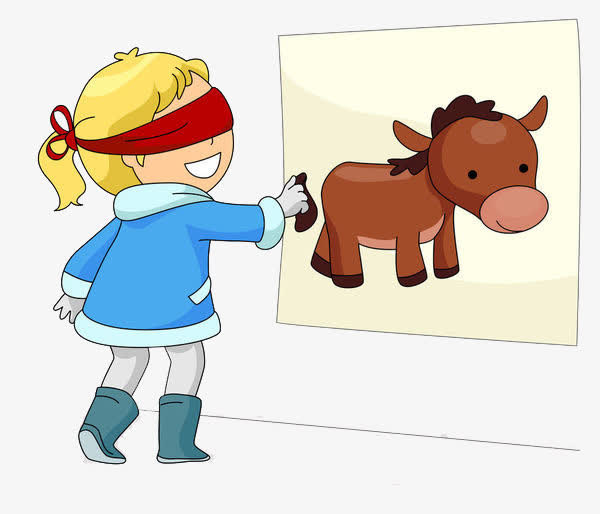 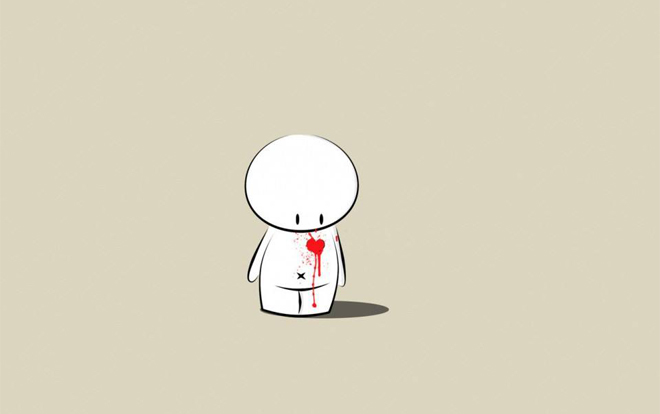 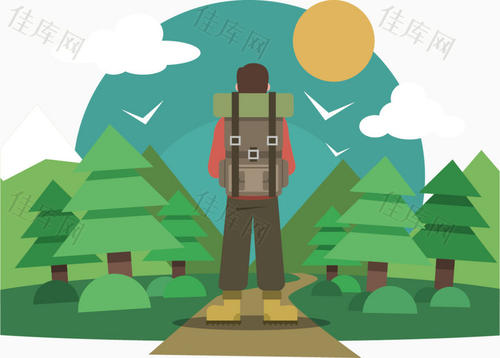 while the hand`s still without a tool
while bosom is still untouched, unveiled
while bosom is still untouched, unveiled
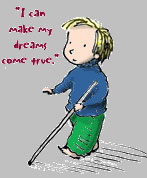 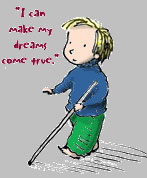 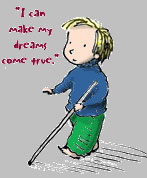 while bosom is still 
untouched, unveiled
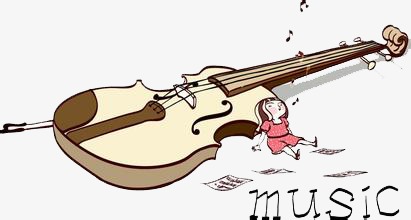 设计制作：华南师范大学  陈惠娴
                    广东省东莞中学初中部  徐秀媚 

指导老师：刘晓斌  徐秀媚
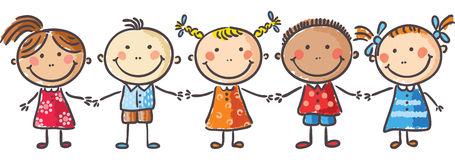 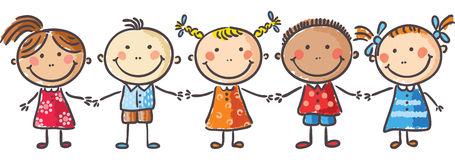 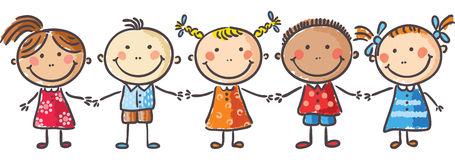 Sweet little words 
                 made for silence
Love  while the night still 
hides the withering dawn
Not talk
Love  while the night still 
hides the withering dawn
Love  while the night still 
hides the withering dawn